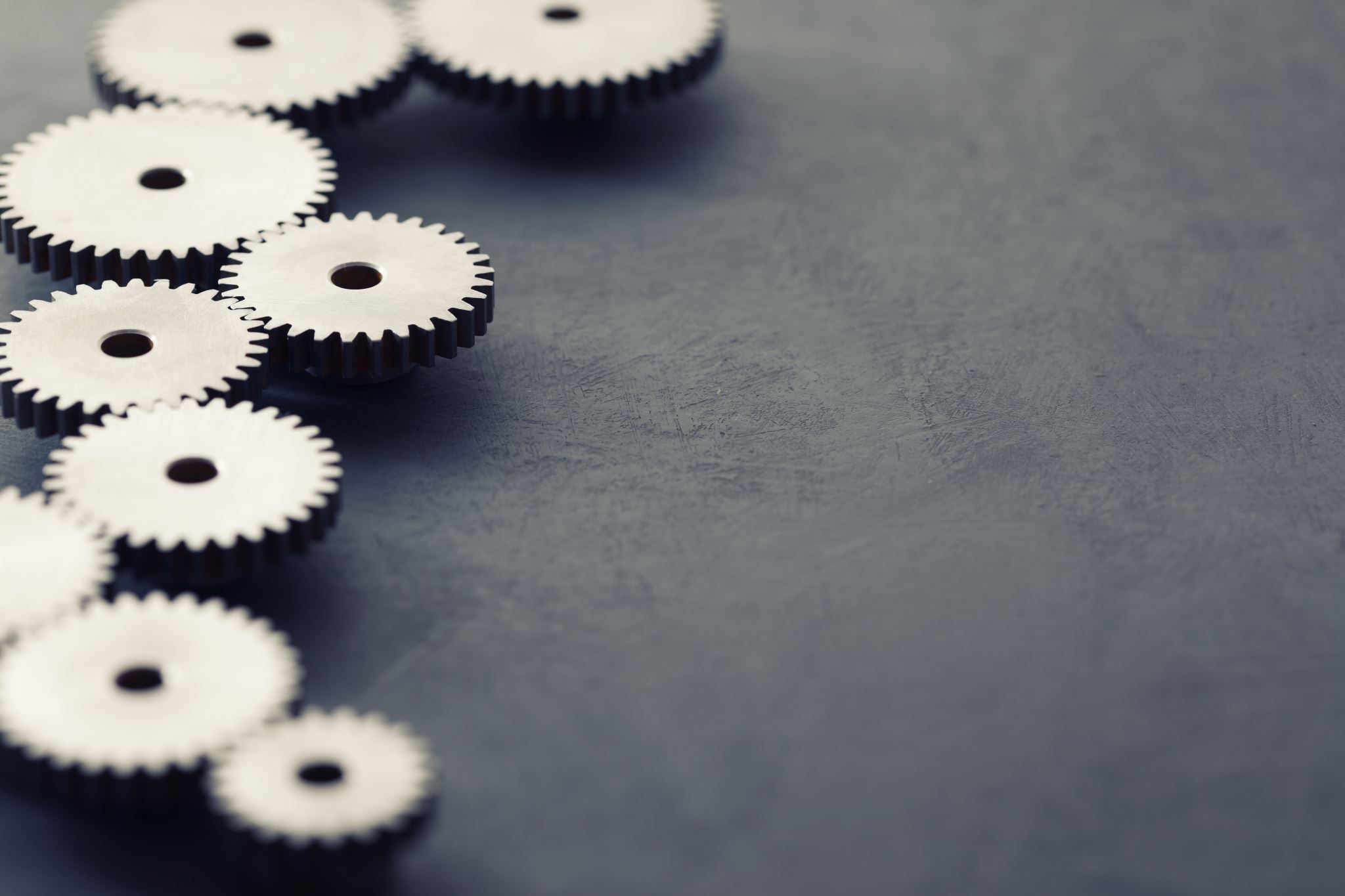 Strategije rada s darovitim učenicima
Tea Borković, prof., učitelj savjetnik
Antonija Capan, mag.educ.math, učitelj mentor
Darovito dijete u školskom okruženju
Višestruke inteligencije i Bloomova taksonomija
Diferencijacija
Izrada diferenciranih programa
Strategije poučavanja potencijalno darovitih 
Mentorski rad
Igre i didaktička pomagala 
Upornost i dosljednost
Darovito dijete u školskom okruženju
Darovitost ne znači nužno odličan uspjeh u svim predmetima

Darovitost ne podrazumijeva uspjeh u svakom području

Darovitost ne podrazumijeva da ima učiteljicu samo za sebe jer je poseban
Darovito dijete u školskom okruženju
Škola nije jedina odgovorna za razvoj darovitosti

Bitno je: 
Njegovati individualne razlike
Razvijati samopouzdanje i pozitivnu slike o sebi
Uočavati razlike među učenicima s obzirom na tipove učenja
Pripremati za cjeloživotno učenje 
Razvijati samostalnost 
Razvijati redovitost u radu
Poticati razvoj određenih inteligencija
Darovito dijete u školskom okruženju
Bitno je: 
Svim učenicima pružiti mogućnost da se okušaju u složenijim zadacima
Imati na umu da će svi imati koristi od obogaćenih programa
U radu ne inzistirati na samo jednom točnom odgovoru
Slaviti greške jer je to znak da se netko trudio
Darovito dijete u školskom okruženju
Sva djeca zaslužuju kurikul koji će im produbiti znanja, ali samo darovitim učenicima su redovito potrebne aktivnosti za proširivanje povrh redovitog kurikula.
Učitelj koji radi s darovitom djecom
Pokazivati entuzijazam u radu
Imati samopouzdanje
Imati fleksibilne stilove poučavanja
Imati razvijene vještine slušanja, vođenja diskusija
Znati stvoriti poticajno okruženje
Hvaliti više uloženi trud nego rezultat
Poštivati kvalitete i slabosti svakog pojedinog učenika
Izlagati učenike novim idejama i situacijama
Dobro organizirani (ne nužno i uredni )
Povezati se s organizacijama i stručnjacima za darovite
Učitelj koji radi s darovitom djecom
Tko je sve nas motivirao da budemo to što jesmo? 
Tko su naši uzori?
Višestruke inteligencije                           i Bloomova taksonomija
Diferencijacija
Planiranje 
Organizacija
Korist za sve
Izrada diferenciranih programa
Škole bi trebale imati pravo izraditi diferencirane programe za školovanje darovite djece

Imati na umu: čitalačke sposobnosti uvjetuju uspjeh na ostalim područjima
Izrada diferenciranih programa
U radu inzistirati na: 
Savjesnosti
Redovitosti
Izvršavanju svojih obaveza  
Upornosti
Dosljednosti 
Preuzimanju odgovornosti za svoje postupke
Diferencijacija
Da bi se pred učenike stavljali zadaci optimalne težine, nužno je voditi računa o mogućnostima učenja djece određene dobi: 
 predznanju 
 kapacitetu radne memorije
 različitim stilovima učenja 
 razvijenosti različitih inteligencija 
 postupnosti i heterogenosti razvoja kognitivnih sposobnosti 
 važnosti neposredne povratne informacije o kvaliteti uratka
Modeli diferencijacije
U razredu su mogući slijedeći pristupi: 

i. Svi učenici rješavaju zadatke na razini dosjećanja i shvaćanja, a zatim izaberu najmanje jednu ponuđenu aktivnosti iz svakog slijedećeg nivoa 

 ii. Svi učenici prođu prva dva nivoa, a zatim izaberu jednu ponuđenu aktivnost iz nekog od viših nivoa 

iii. Učitelj unaprijed odredi koji će učenici raditi na nižoj razini, a koji na višima
Modeli diferencijacije
U razredu su mogući slijedeći pristupi: 

iv.  Svako dijete odabere aktivnost iz bilo kojeg nivoa 
 v.  Neke aktivnosti su označene kao obavezne, a neke kao izborne 
vi.  Učenici rade na nižim razinama, a zatim sami osmišljavaju aktivnosti na višim razinama 
vii. Svi učenici sami osmišljavaju aktivnosti
Izrada diferenciranih programa
Planiranje i diferenciranje programa
Sažimanje
Fleksibilno grupiranje
Aktivnosti za proširivanje znanja
Izrada diferenciranih programa
Tablica dimenzija kognitivnih procesa i dimenzija znanja
Diferencijacija kurikula (MAT)
Planiranje sata na različitim razinama
Sažimanje
Način i dogovor o „otkupu” školskog vremena za darovite učenike
Sažimanje (dr.Joseph Renzulli)
Sažimanje
Identificiranje obrazovnih ishoda koji vrijede za sve
Učenicima dati priliku da pogledaju sadržaje (npr. u udžbeniku)
Omogućiti pisanje predtesta (svima)
Pripremiti aktivnosti za proširivanje znanja
Uvježbavanje sadržaja moguće je umanjiti ili u potpunosti maknuti za učenike koji rade na aktivnostima za proširivanje
Razviti strategiju vođenja bilježaka i za vas i za učenike koji rade prema diferenciranom programu
Sažimanje
Što s ocjenama? 
Ocjenjujemo ishode koje je učenik prema kurikulu ostvario i koje smo testirali predtestom (90%)
Strategije poučavanja potencijalno                                                       darovitih
Predtest 
Prvo ono najteže
Strategije poučavanja potencijalno                                                       darovitih
Obrazac za sažimanje
Ugovor o učenju
Strategije poučavanja potencijalno                                                       darovitih
Pravopis: aktivnosti za proširivanje znanja  
Upotrijebiti sve zadane riječi i sastaviti što je manje moguće rečenica
Sastaviti križaljku sa zadanim opisima izraza te priložiti njezino rješenje
Odabrati neke kategorije (prema vlastitom nahođenju) te prema njima grupirati zadane riječi
Napisati reklamu služeći se što većim brojem zadanih riječi
Sastaviti zagonetku kojoj je odgovor jedna od zadanih riječi
Strategije poučavanja potencijalno                                                       darovitih
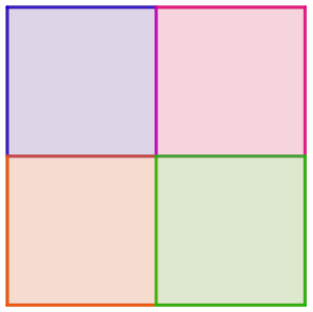 Plus i minus 
Alternative, mogućnosti i izbori
Uzmi sve u obzir
Posljedice i nastavak 
Istraži obje strane
Meta, cilj i svrha 
Prvo prioriteti (first important priorities)
Činkvina
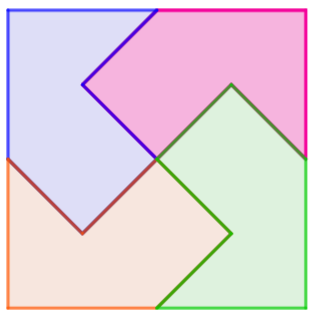 Strategije poučavanja potencijalno                                                       darovitih
Razvoj divergentnog mišljenja:
Izvesti značenje nepoznate riječi prema njihovom kontekstu
Isprobajte različite načine za naučiti nešto novo
Vježbe samoprocjene
Vježbe za razvijanje kognitivnih strategija
Postavljanje pitanja
Razredna diskusija
Misaona matrica
Mentorski rad
Znanstveni sajmovi
Projektni radovi
Ekipna natjecanja
Igre i didaktička pomagala
Strateške igre (GO, Chomp, Hex, Dots&Boxes)
Kombinatorne igre (Hanojski tornjevi, Sudoku, Set)
Popločavanja i prostor (Pentomino, Tetris, Soma kocka, T slagalica)
Igre za razvoj verbalne inteligencije (Alias, Pictionary, Dixit)
Kreativne radionice
Kreativna subota
Znanstveno-kreativna subota
Dan za znanost
Mala znanstvena konferencija
Matematička subota
Suradničko poučavanje (stariji za mlađe)
Projekti
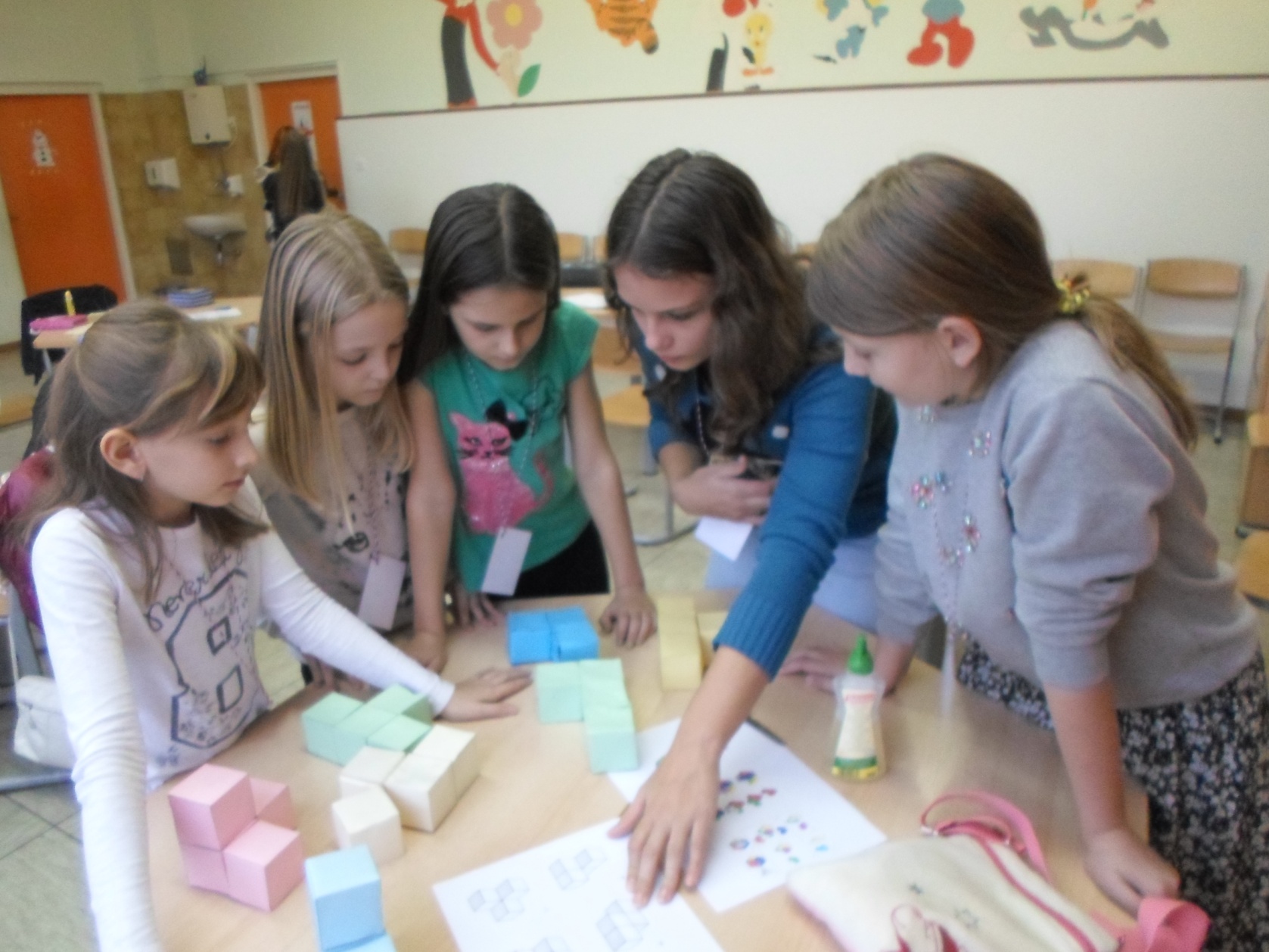 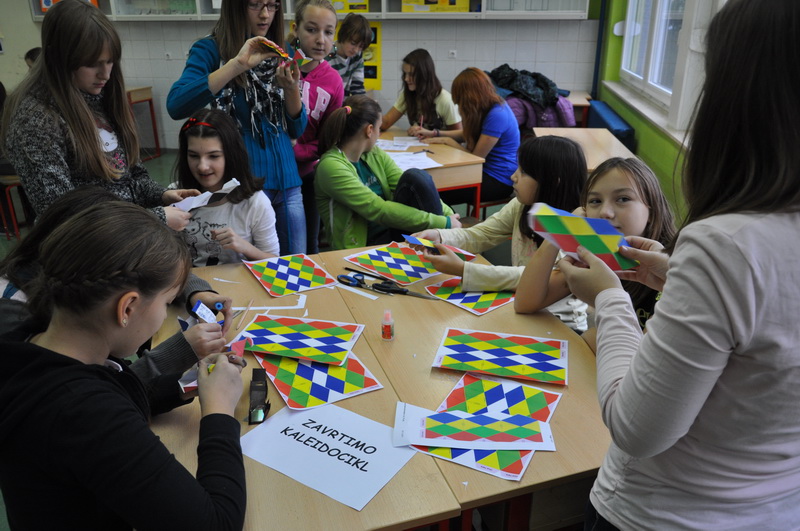 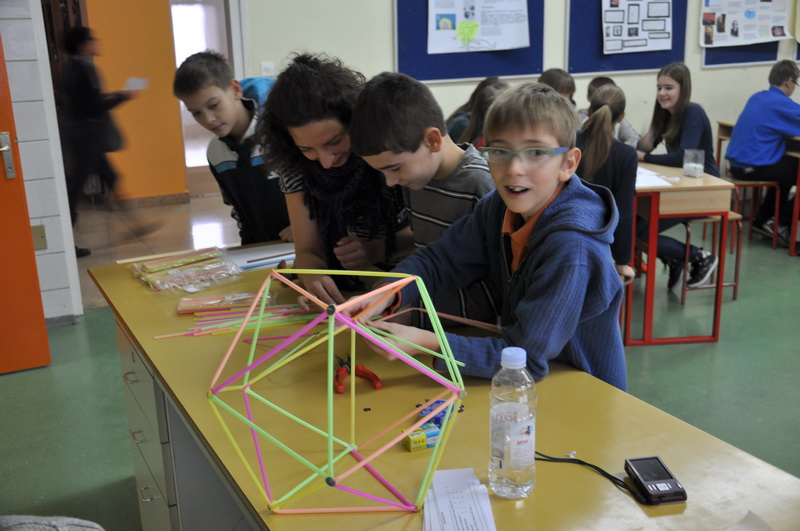 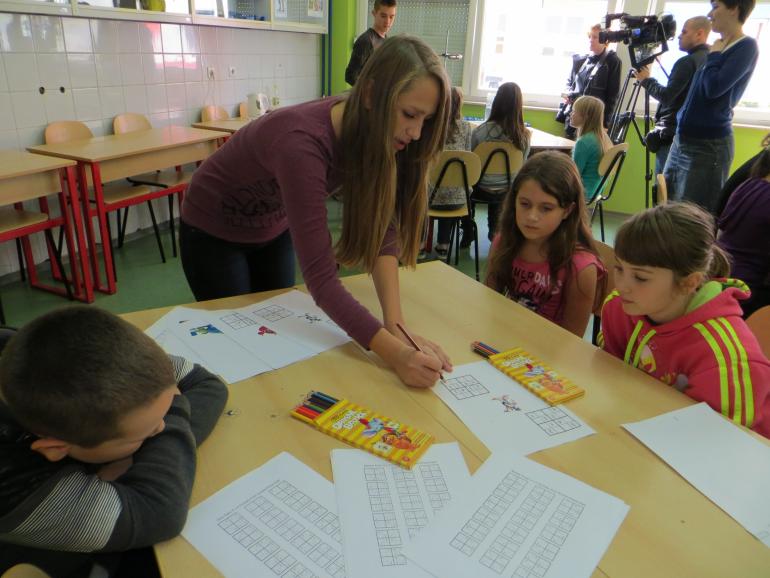 Projekti
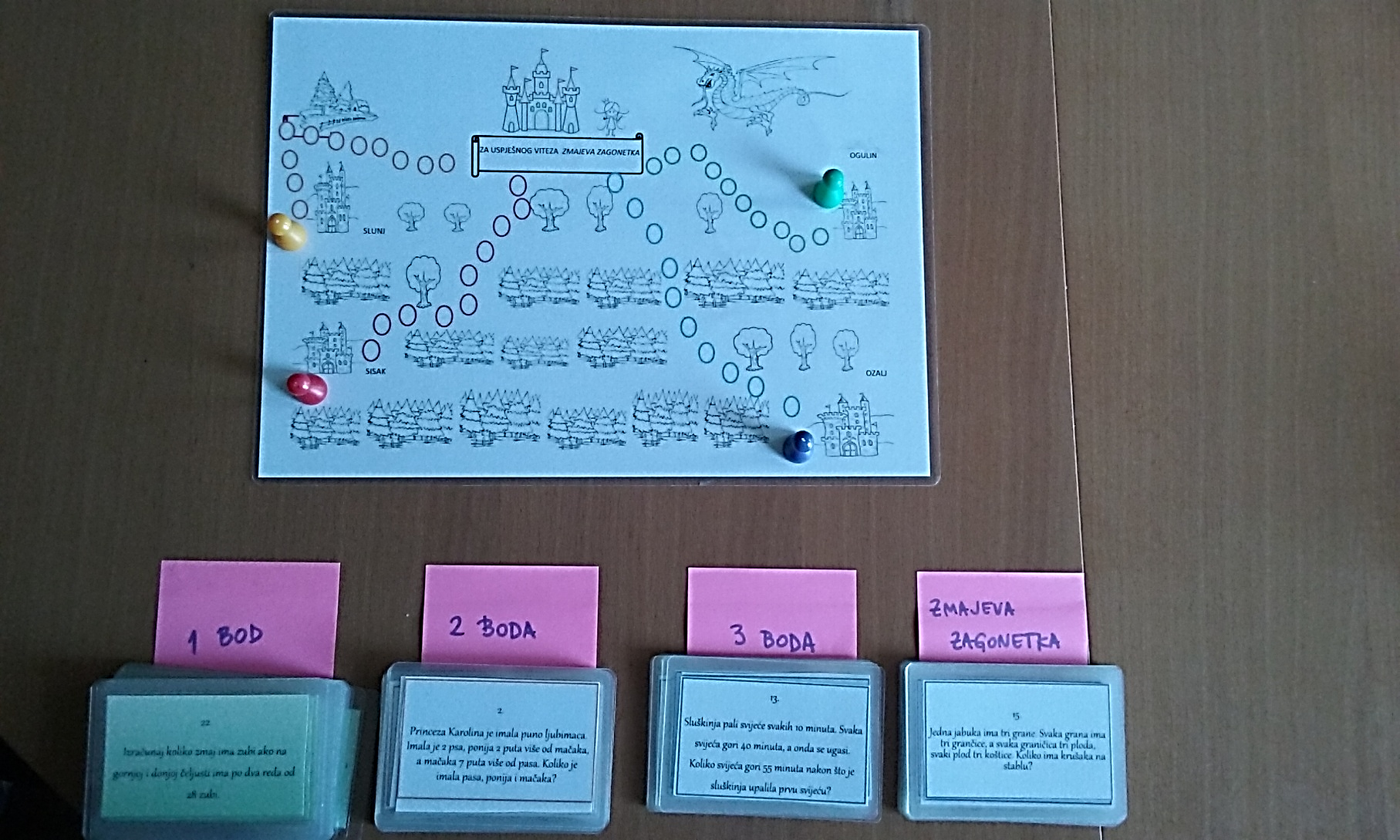 Projekti
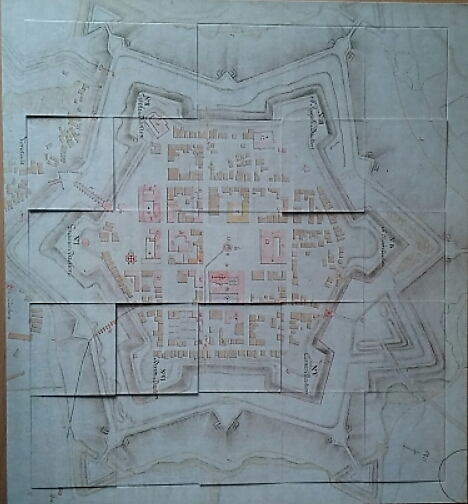 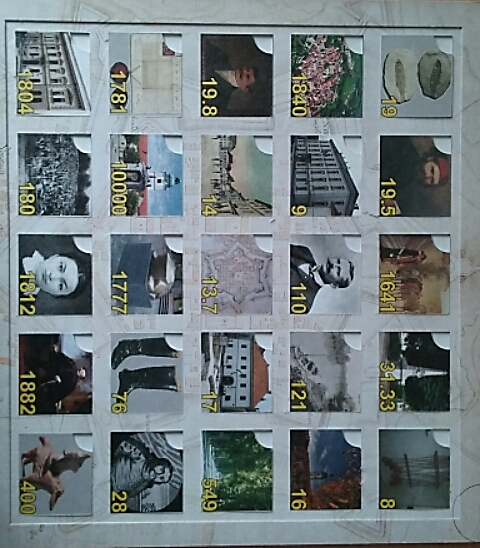 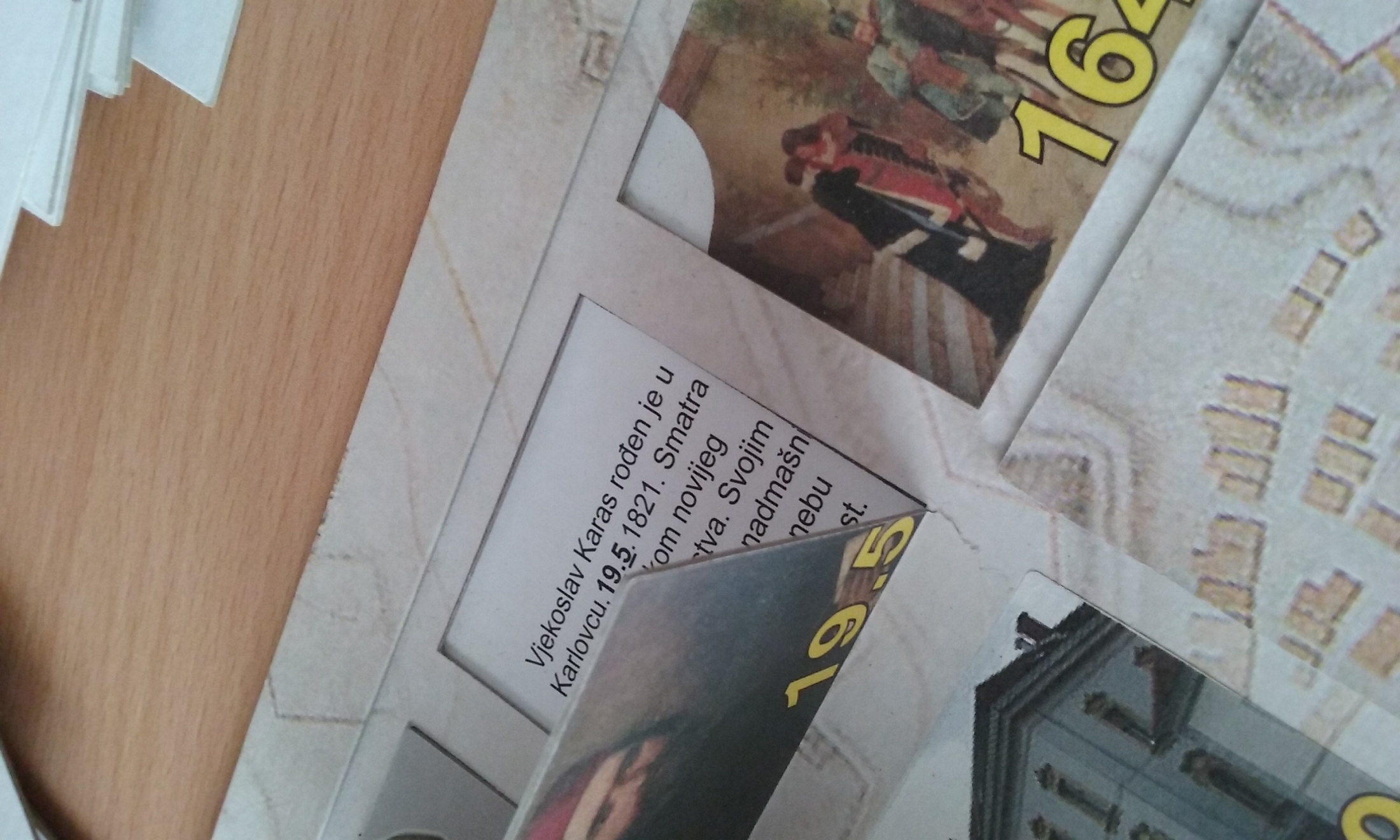 Dodatni programi
U sklopu škole ili izvan
Veliki „magneti”:
Robotika
Astronomija
Višnjan
Centri izvrsnosti
Upornost, dosljednost i kreativnost
Pitanja?
tea.borkovic@gmail.com  
antonija.capan3@gmail.com